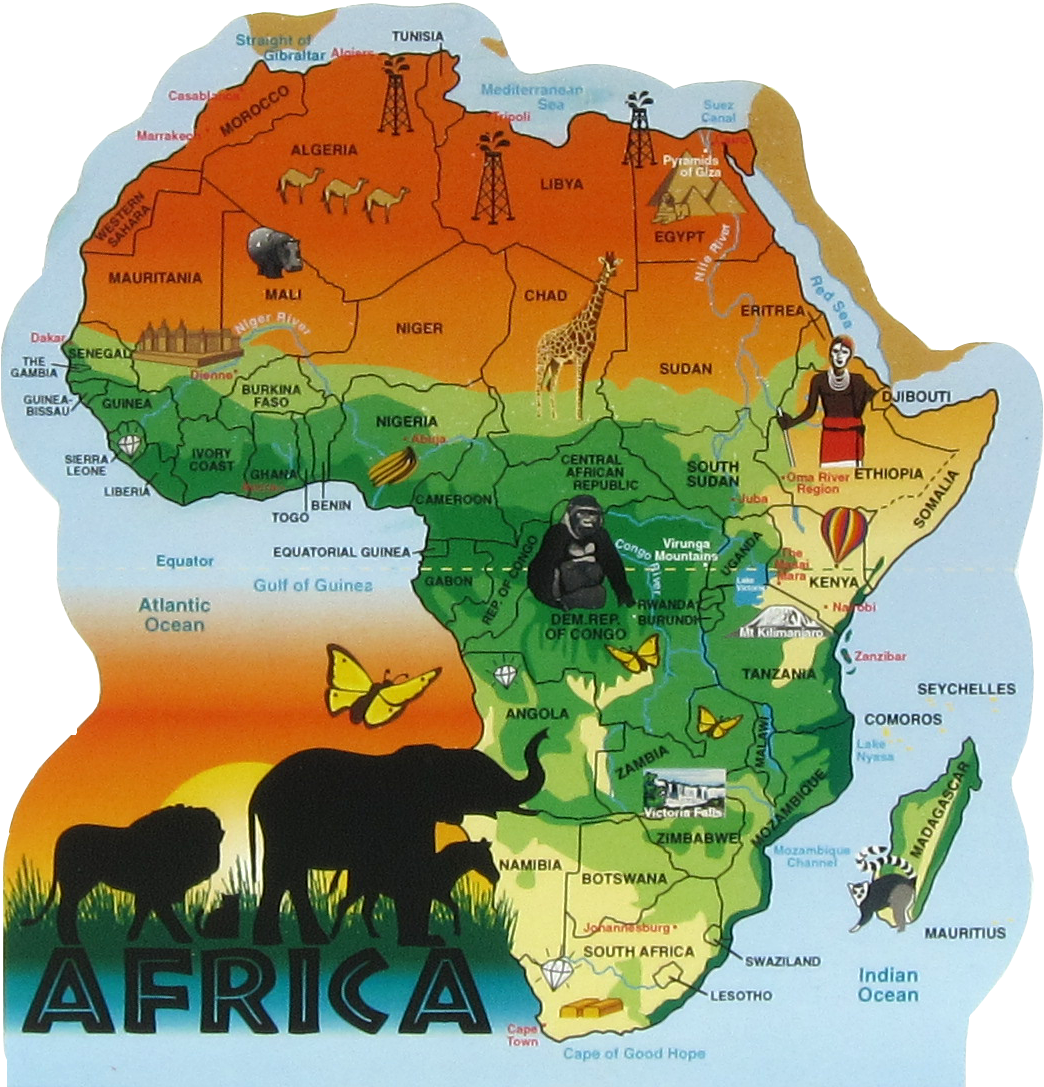 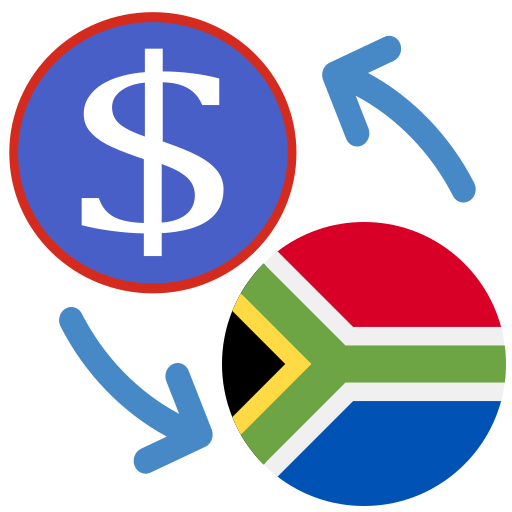 BÀI 30:
KINH TẾ CỘNG HÒA NAM PHI
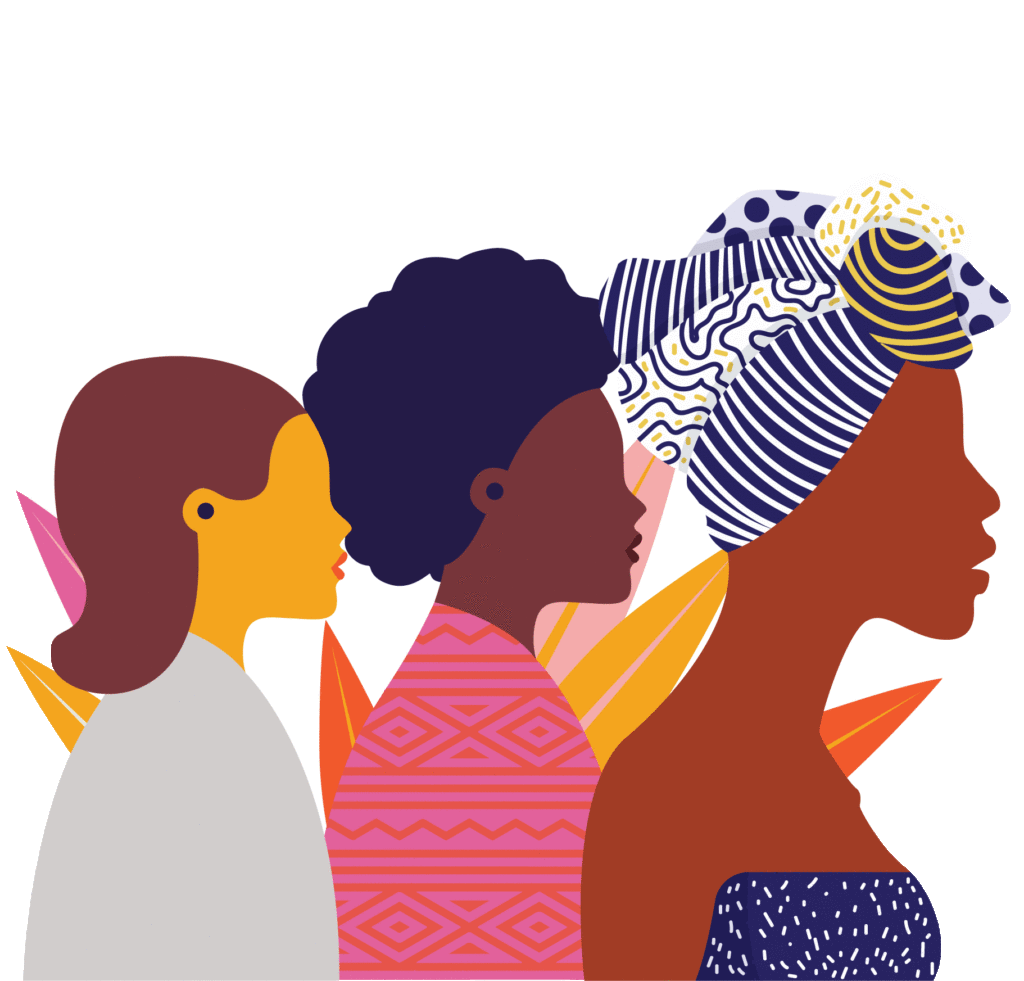 I. TÌNH HÌNH PT KINH TẾ CHUNG
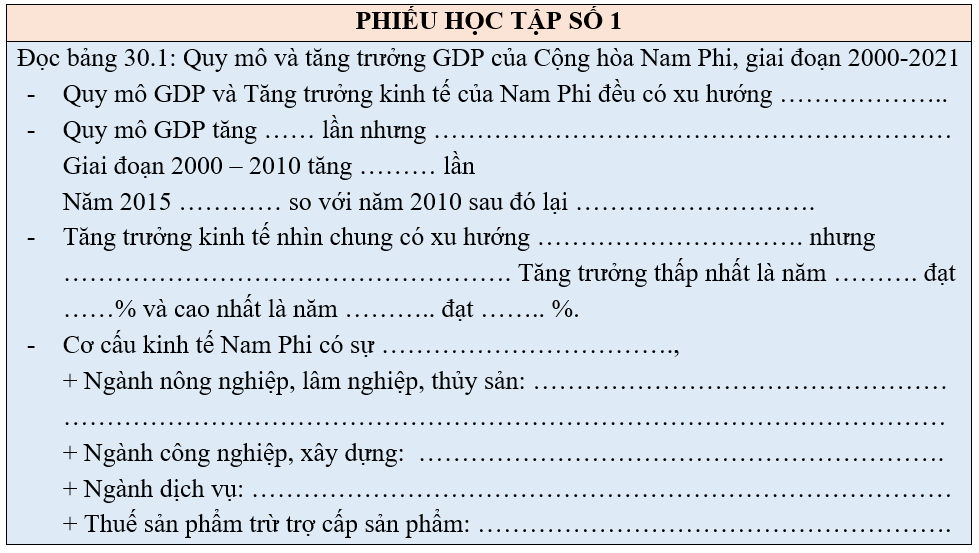 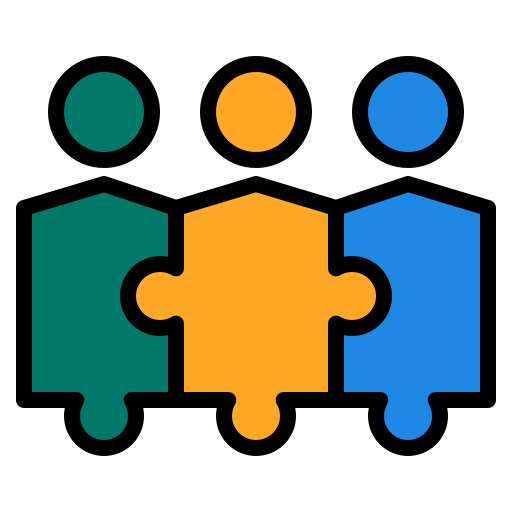 Nghiên cứu tài liệu, bảng số liệu.
Hoàn thành PHT về tình hình phát triển kinh tế của Nam Phi
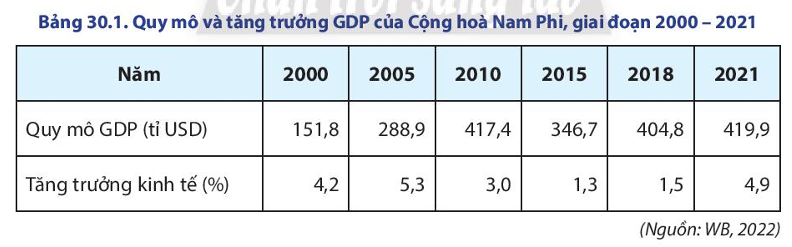 Quy mô GDP tăng nhưng không liên tục.
Tốc độ tăng trưởng GDP nhiều biến động
Cơ cấu GDP biến động:
Khu vực nông nghiệp,lâm nghiệp, thủy sản thấp, giảm nhẹ.
Khu vực công nghiệp, xây dựng giảm 3,7%. 
Khu vực Dịch vụ và Thuế tăng.
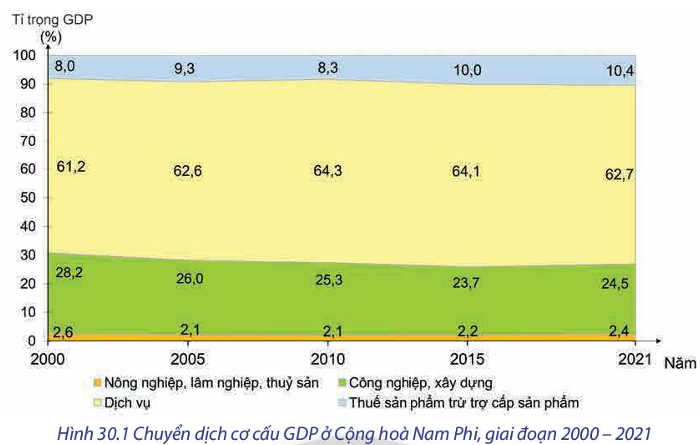 II. Các ngành kinh tế
HS làm việc cặp, cùng nghiên cứu nội dung mục Công nghiệp trong SGK và hình 30.2, thời gian 3 phút.
Báo cáo trả lời nhanh trước lớp
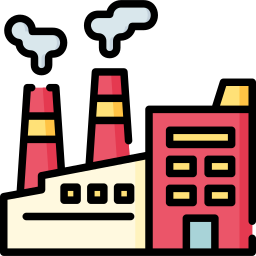 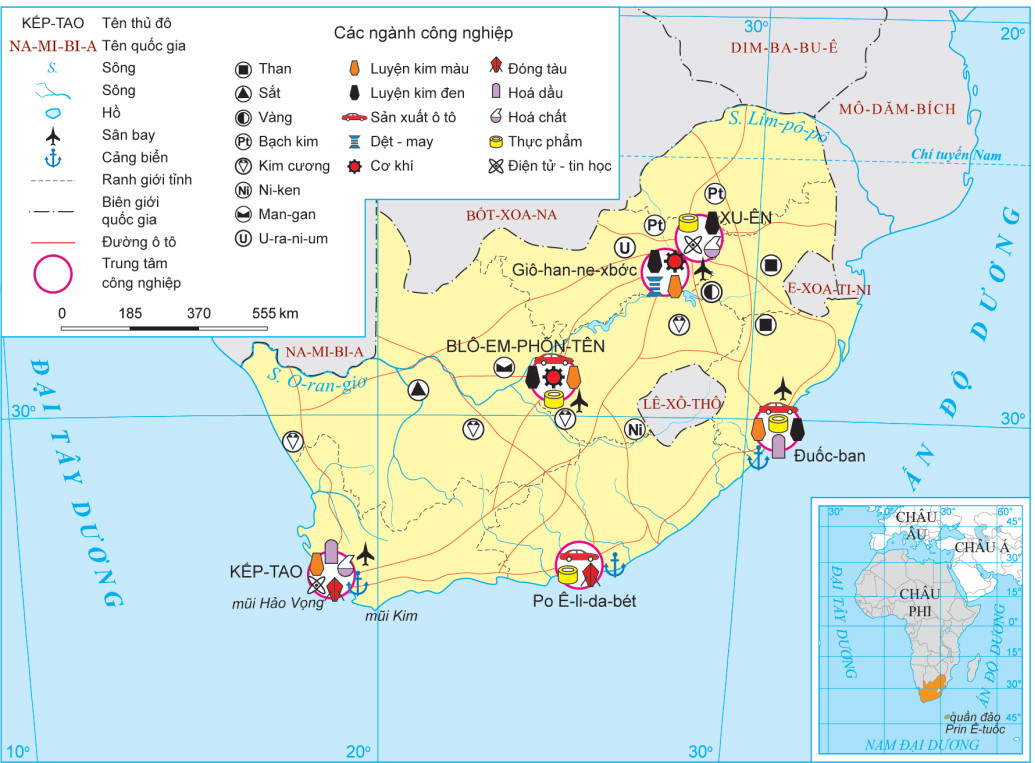 1. Ngành công nghiệp
Có nền công nghiệp phát triển, cơ cấu đa dạng 
Chiếm 24,5% GDP và 22% lao động
1. Ngành công nghiệp
Thế mạnh: Tài nguyên khoáng sản phong phú, trữ lượng lớn
Dân số khá đông, thị trường tiêu thụ lớn.
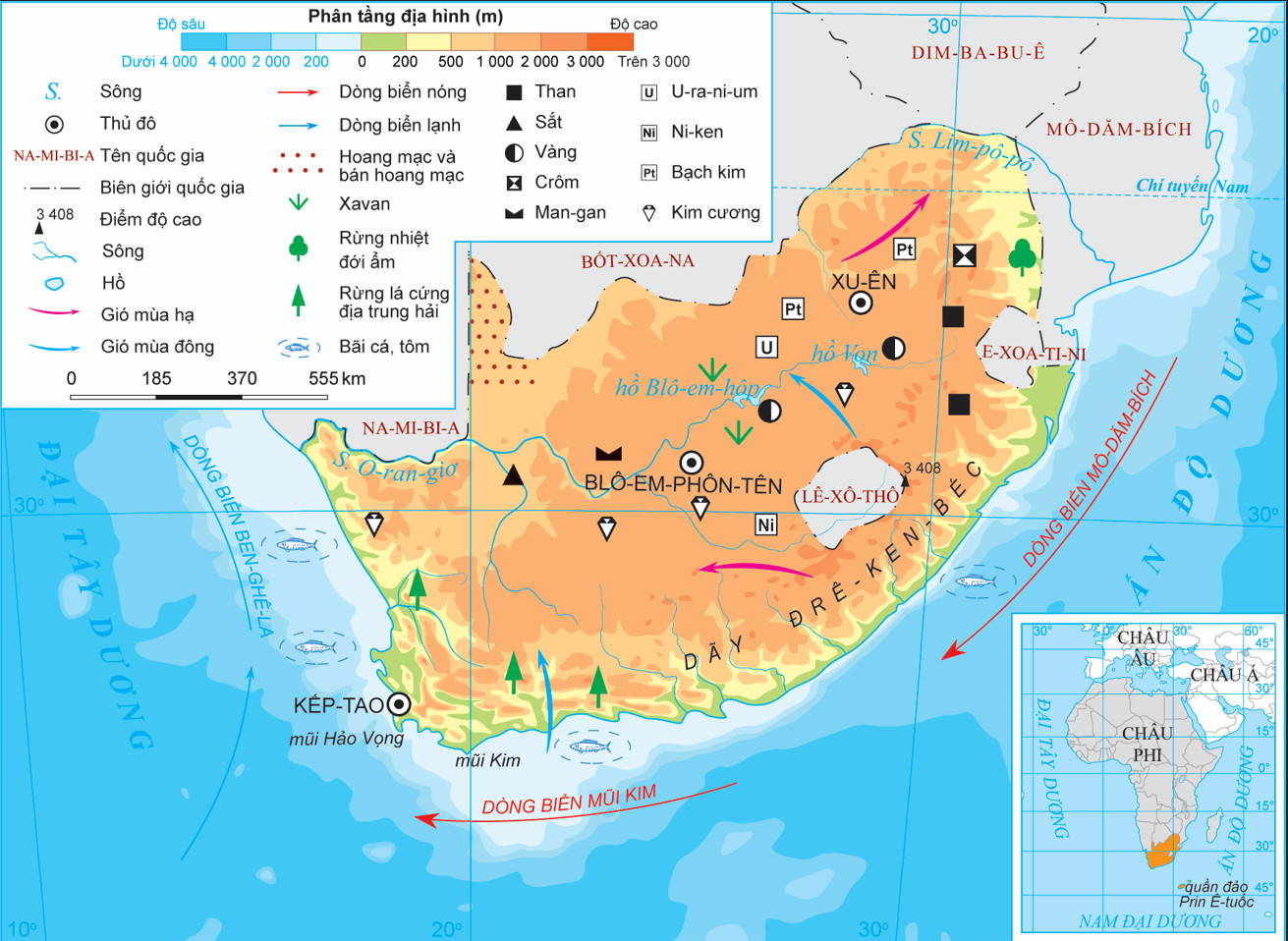 1. Ngành công nghiệp
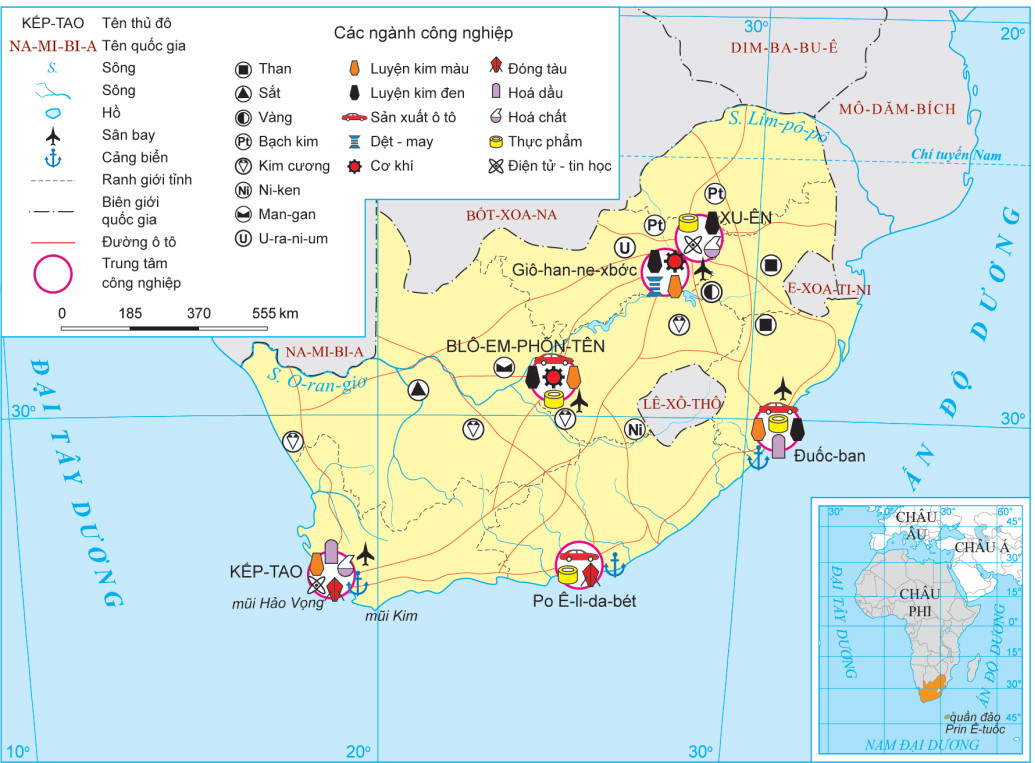 CN khai khoáng có vai trò quan trọng, chiếm 18% GDP và 50% ngoại tệ cho đất nước.
Hàng đầu thế giới về khai thác vàng, kim cương, u-ra-ni-um
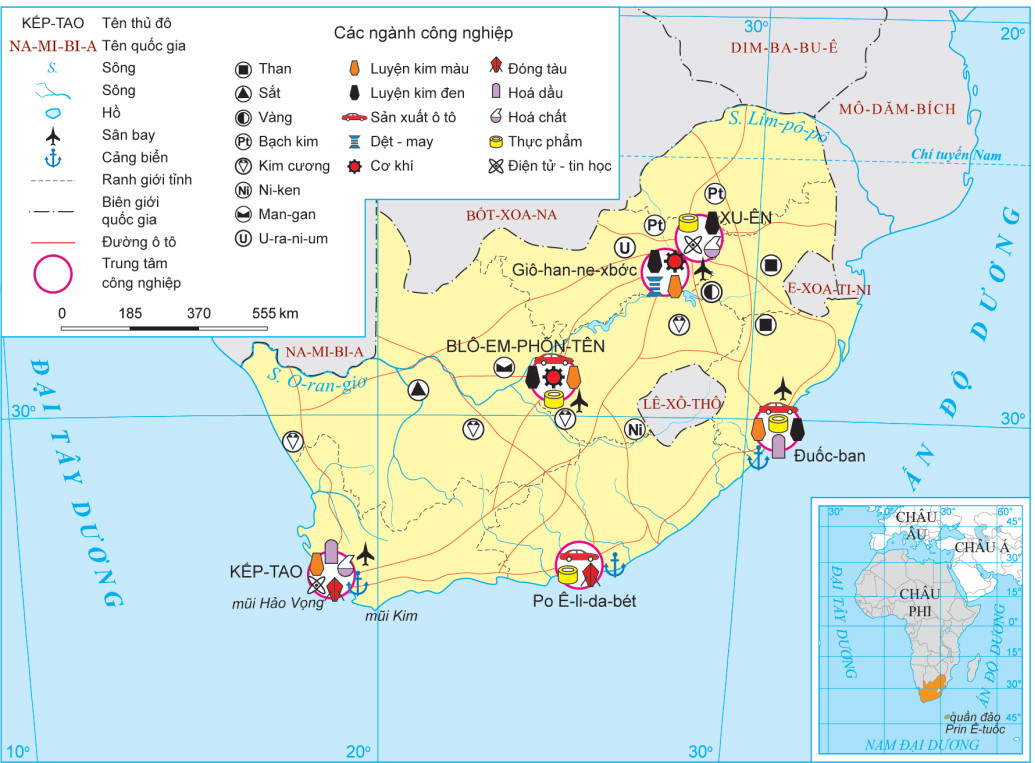 1. Ngành công nghiệp
Công nghiệp chế biến chiếm 15% GDP. 
Các ngành chính: Sản xuất ô tô, điện tử tin học và chế biến thực phẩm,…
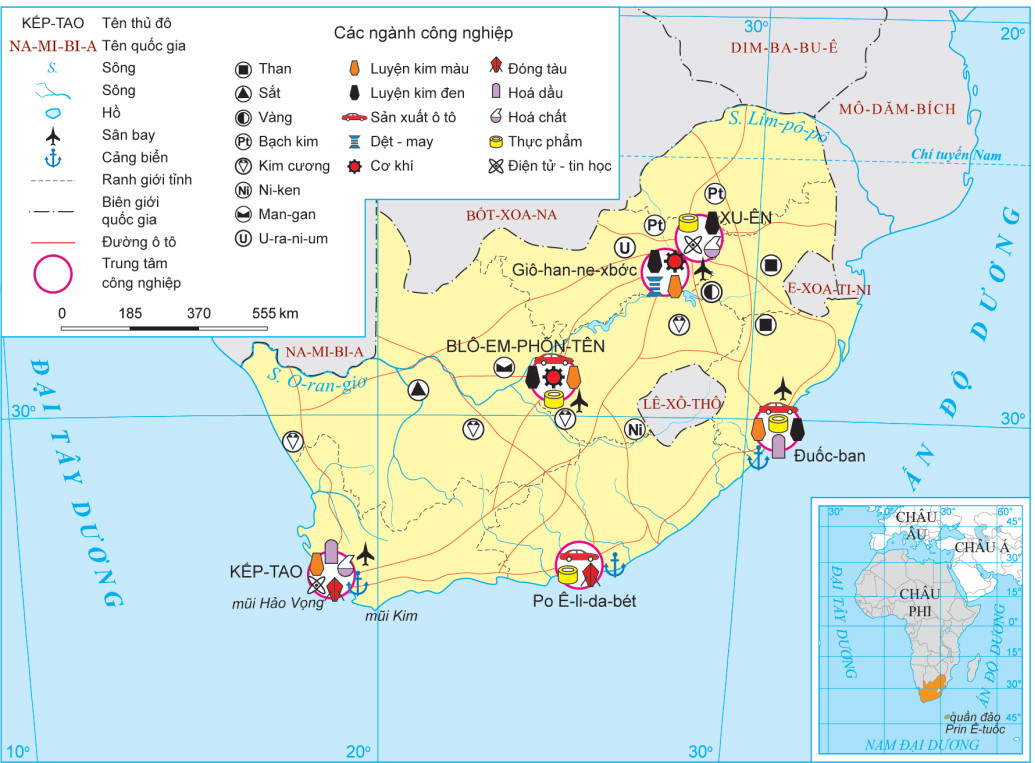 1. Ngành công nghiệp
TTCN: Giô-han-ne-xbua; Kếp-tao; Đuốc-ban,…
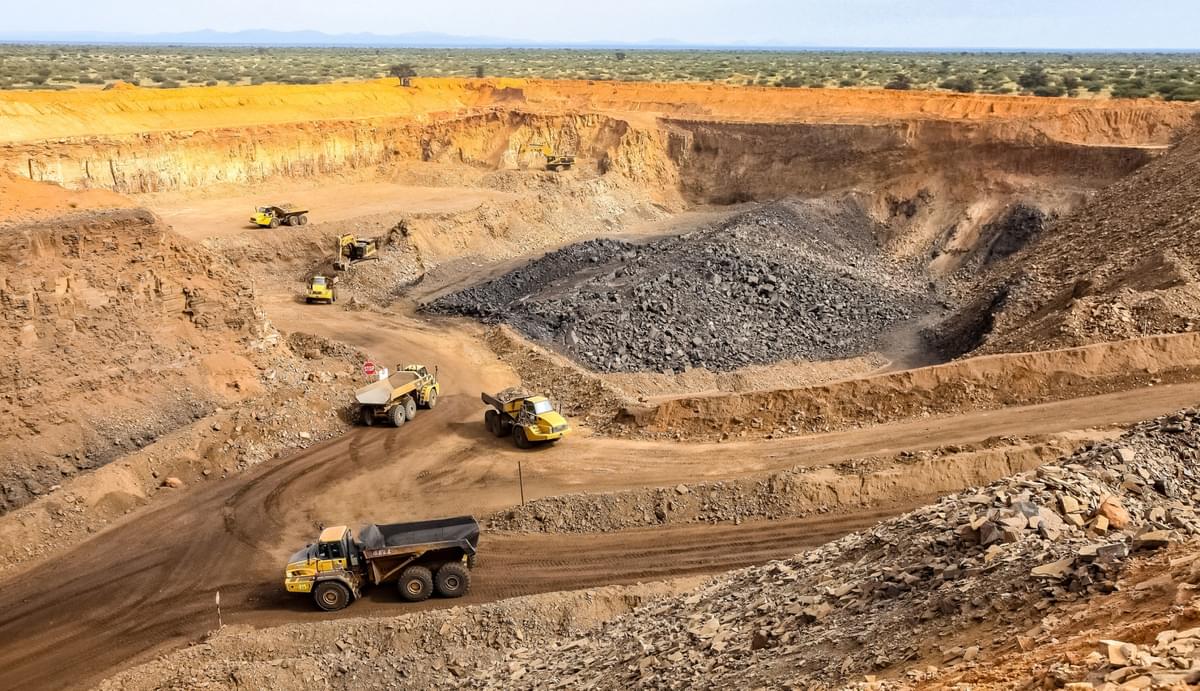 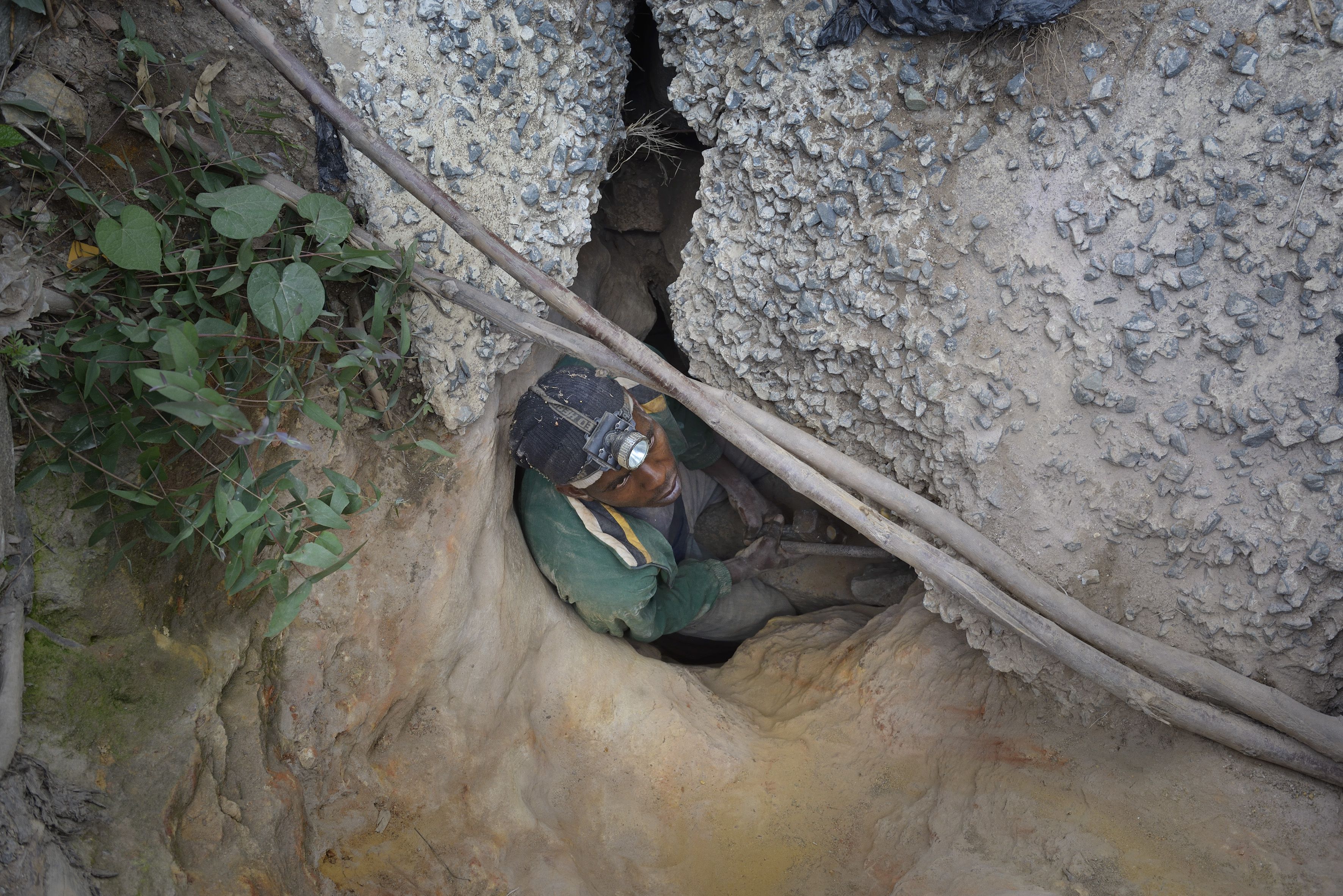 II. Các ngành kinh tế
HS làm việc cặp, cùng nghiên cứu nội dung mục Nông nghiệp, thời gian 5 phút.
Tham gia trò chơi Mảnh ghép thần kì trong 2 phút
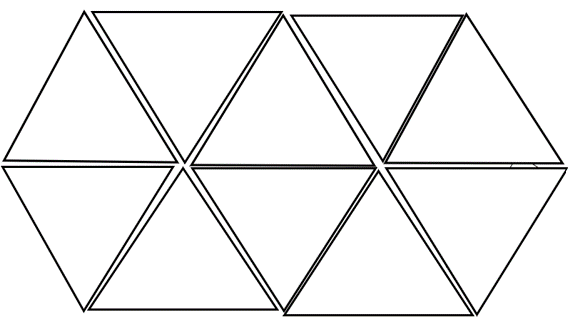 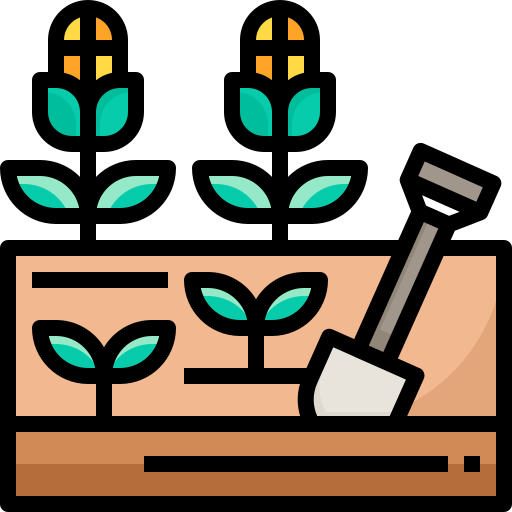 Chiếm 2,4% GDP, có ưu thế về đất đai và khí hậu
Trồng trọt: Lúa mì, ngô
Bông, lạc, thuốc lá
Cam, chanh, nho
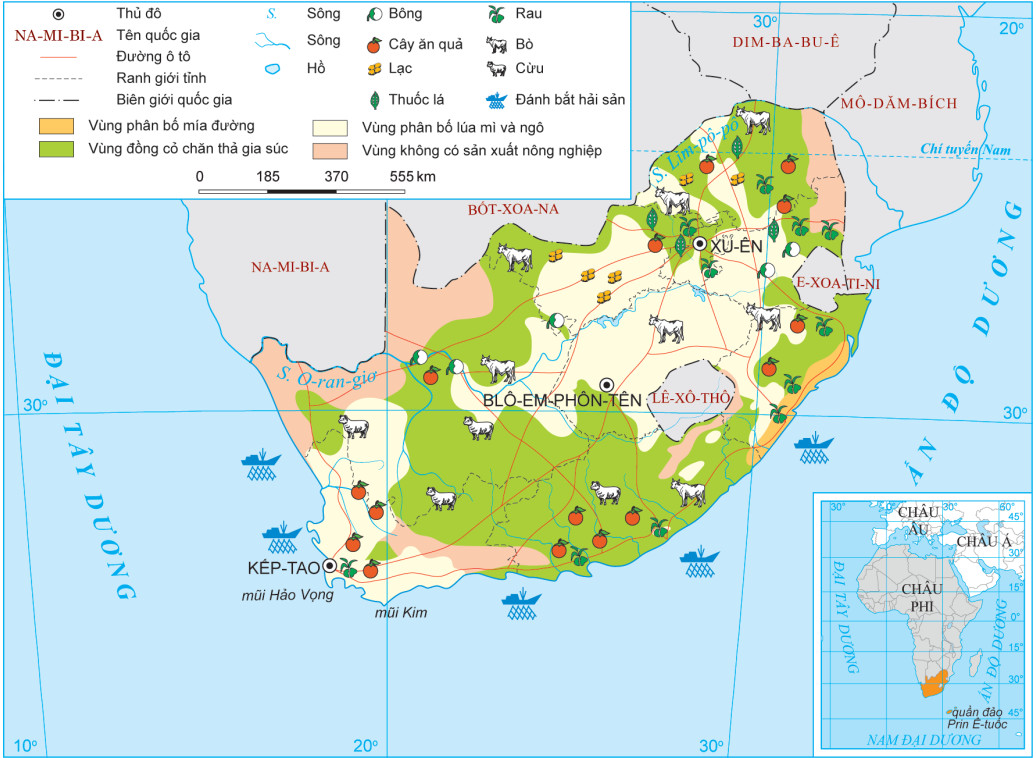 2. NÔNG NGHIỆP
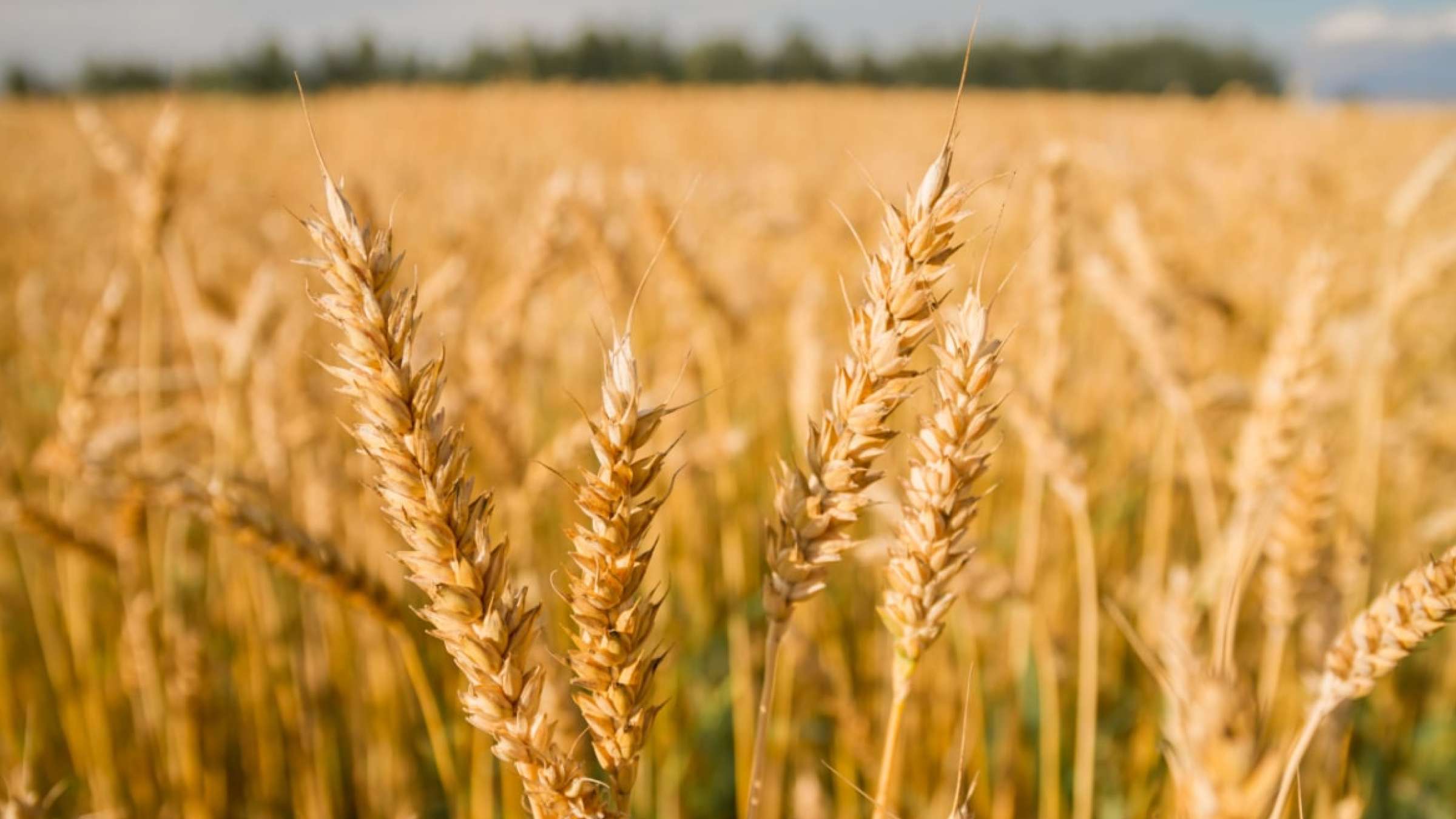 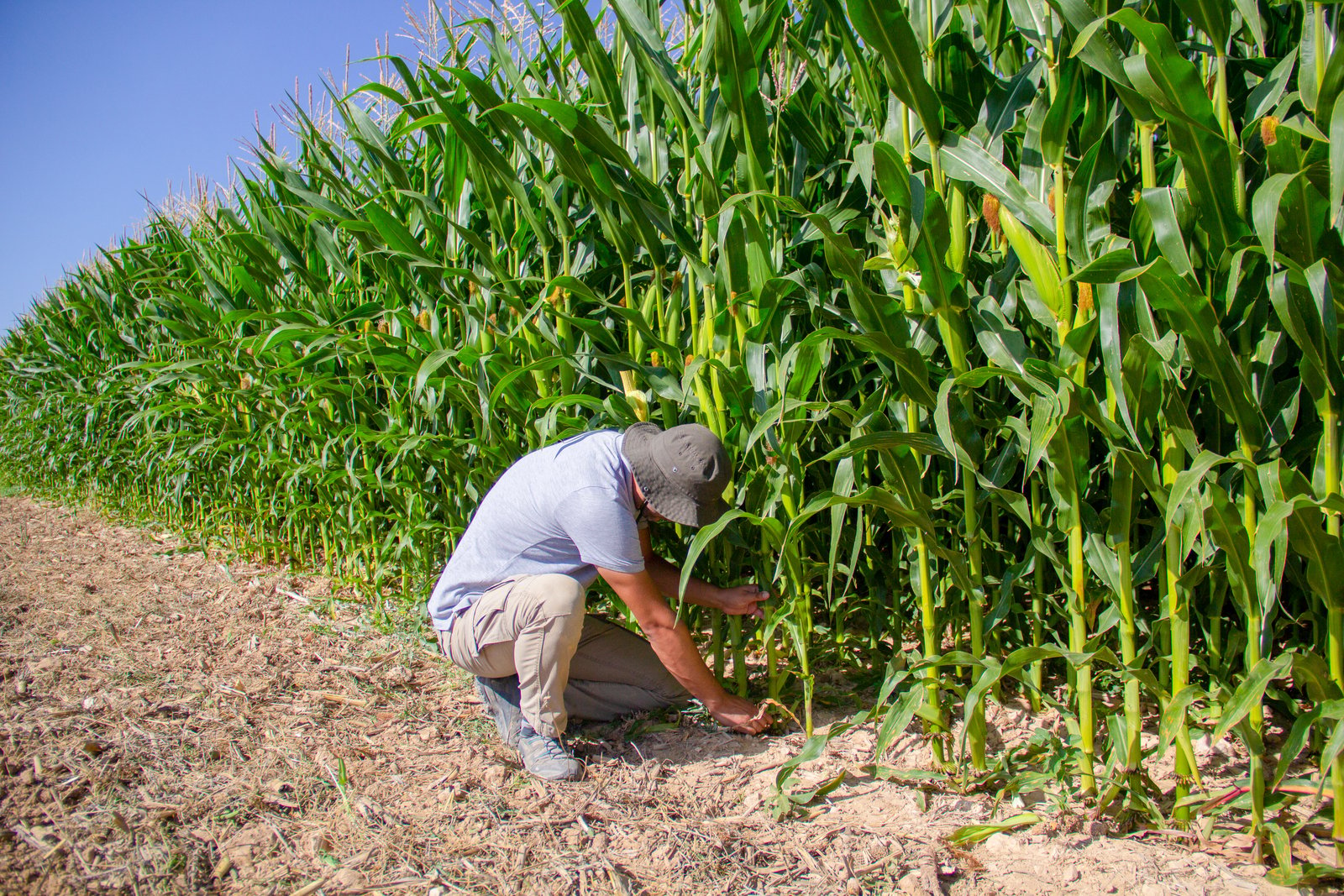 Phát triển trên các cao nguyên có các đồng cỏ lớn
Chăn nuôi phát triển mạnh
Sản phẩm: Cừu, bò, dê
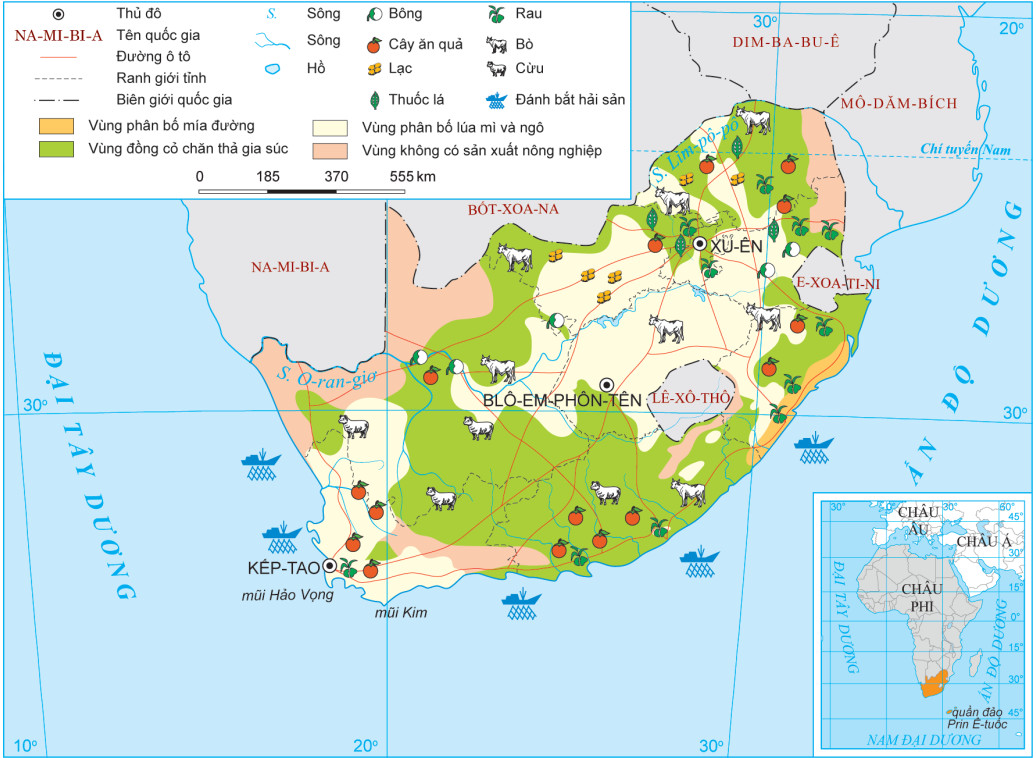 2. NÔNG NGHIỆP
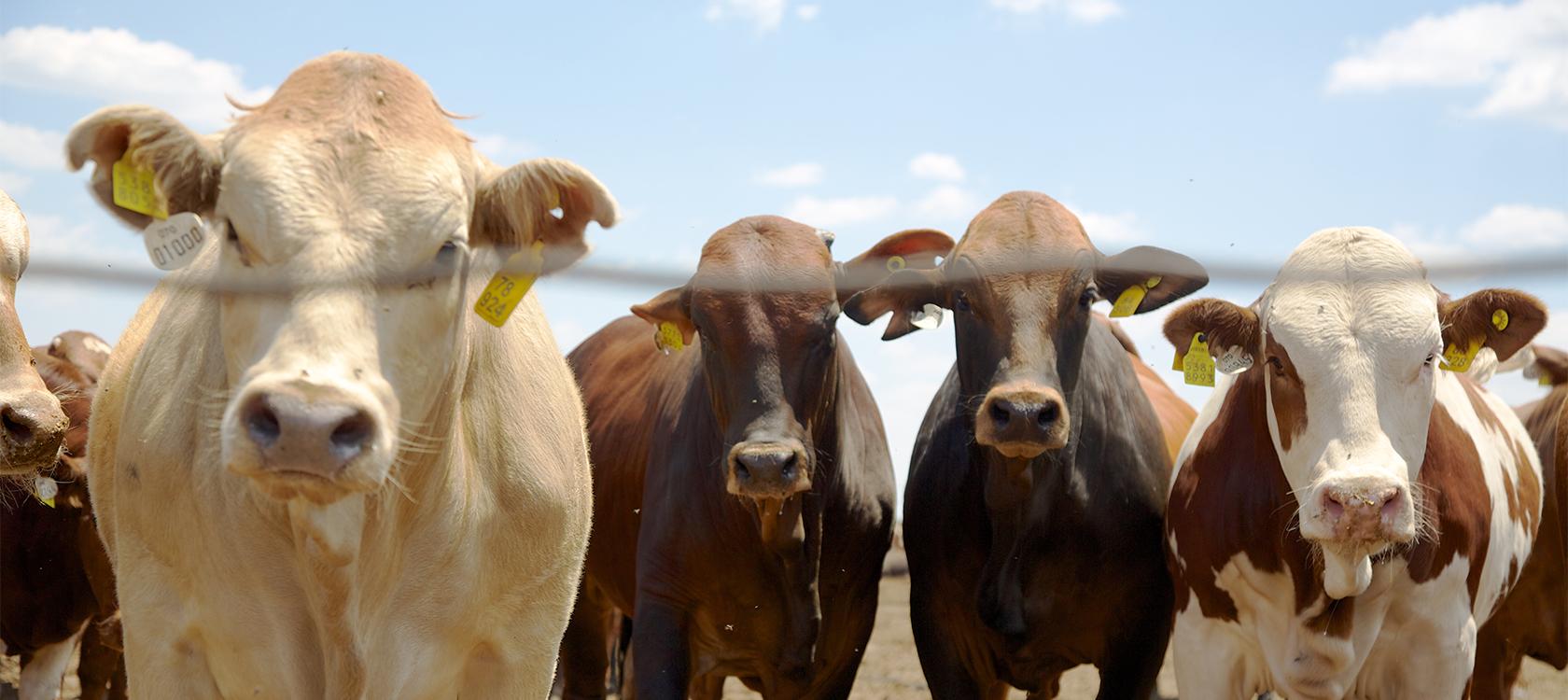 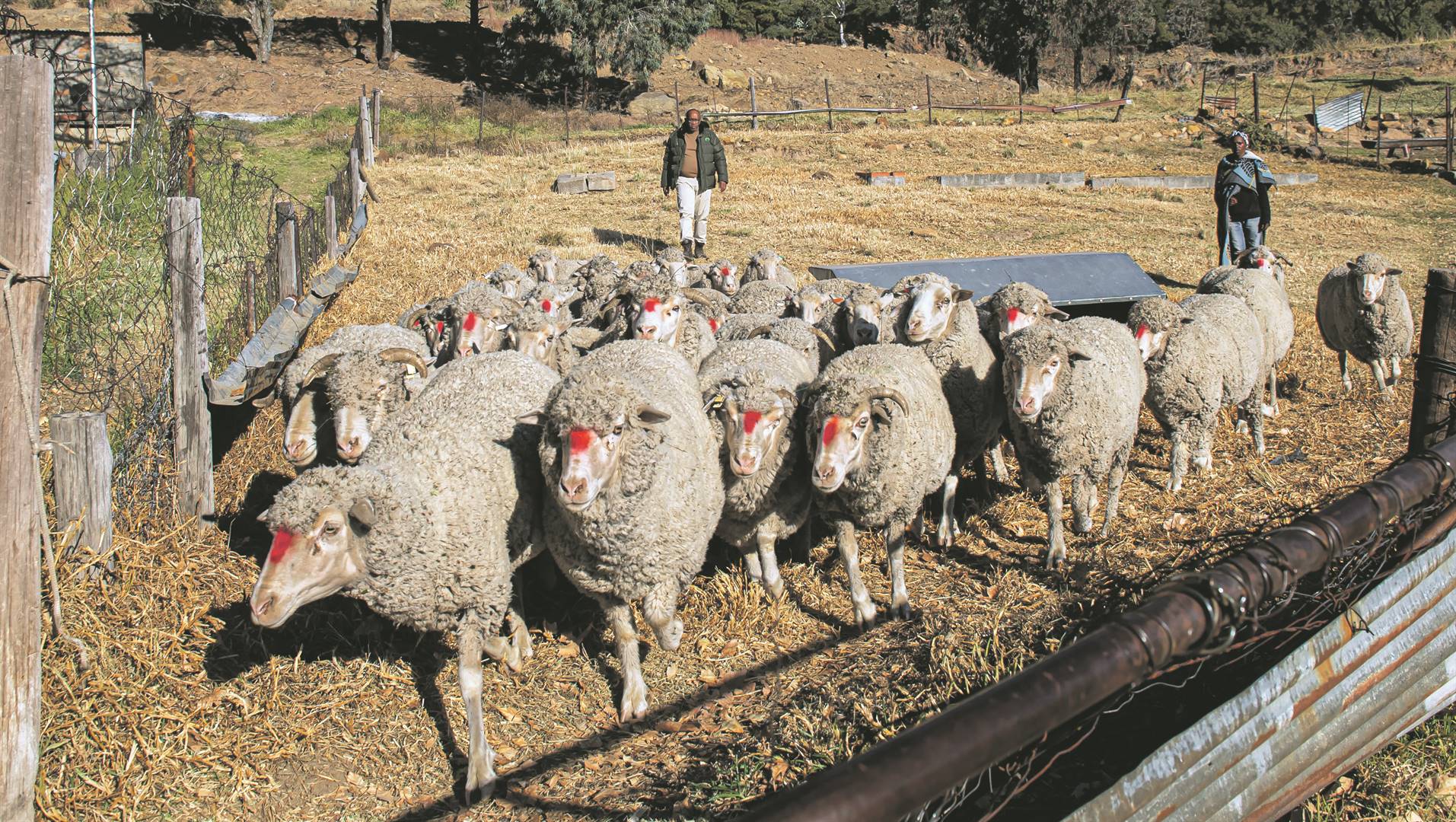 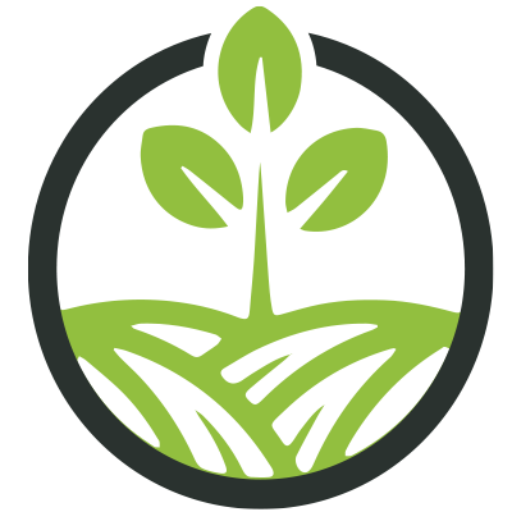 Nuôi trồng và đánh bắt thủy sản phát triển
Hình thức sản xuất nông nghiệp: Trang trại và nông hộ
Hình thành các vùng chuyên canh
Vẫn còn nhập lương thực
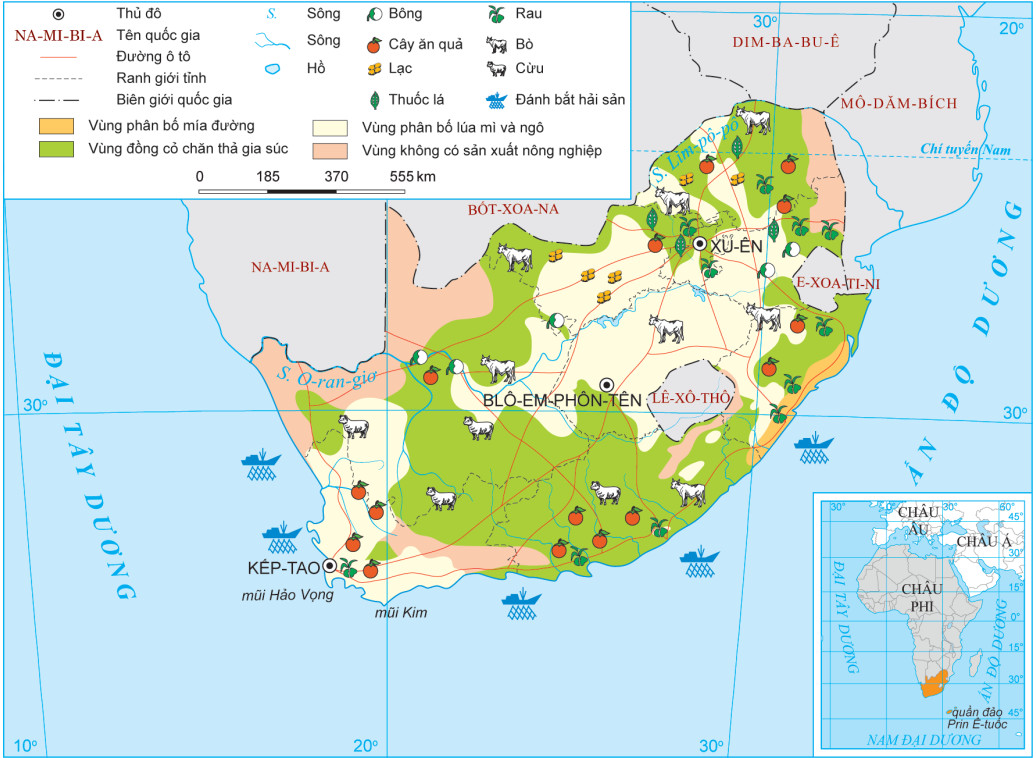 2. NÔNG NGHIỆP
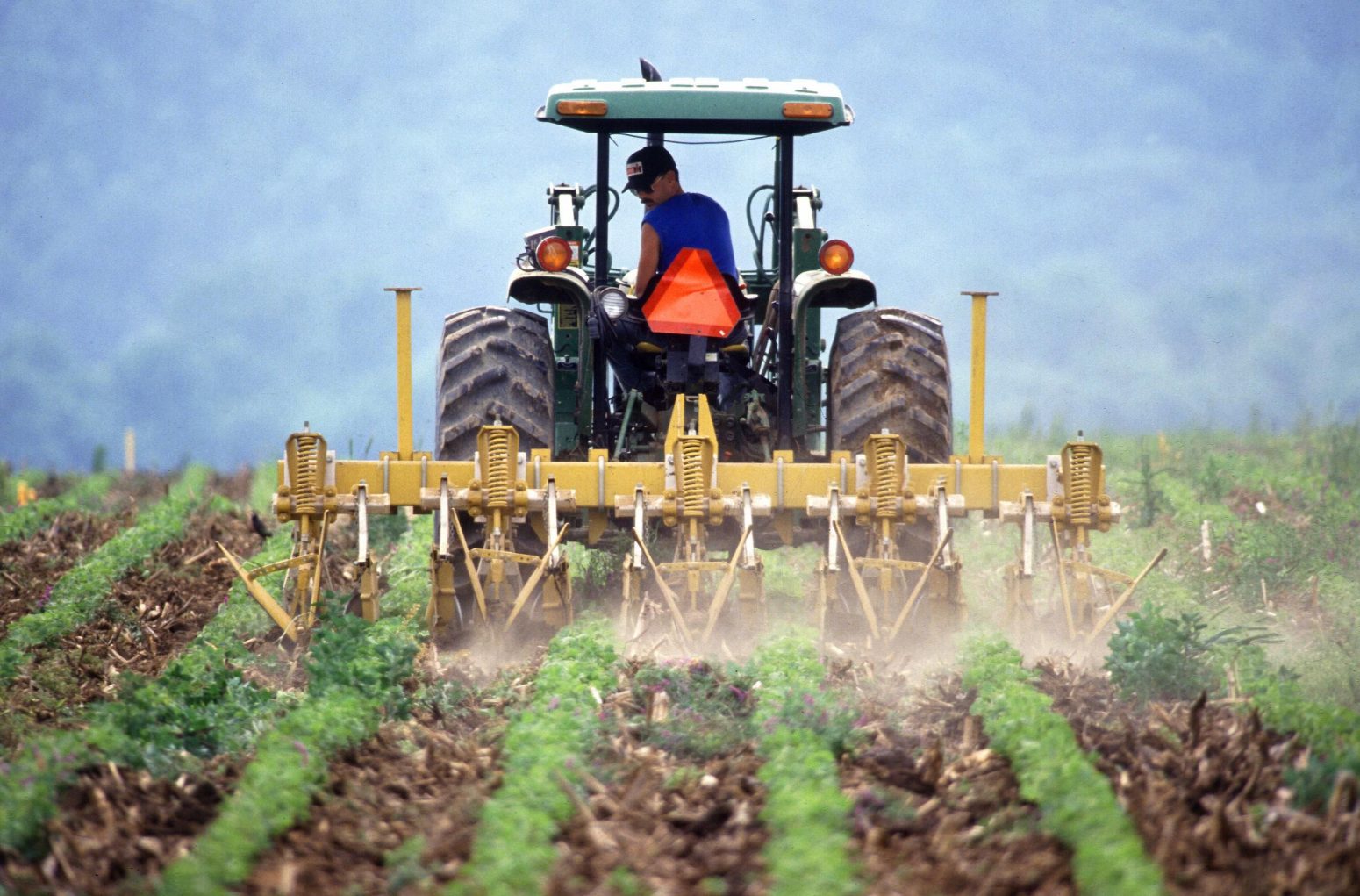 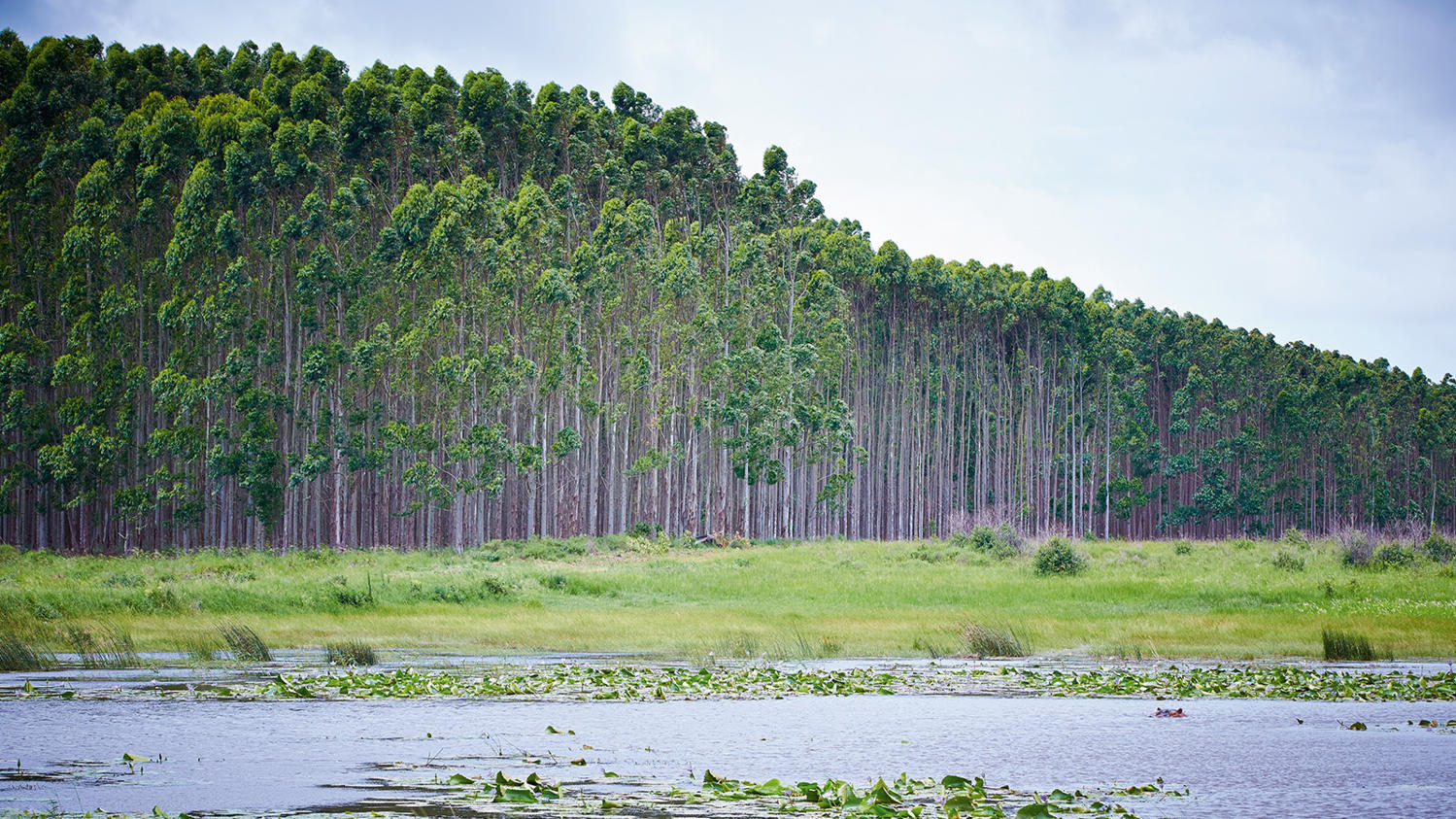 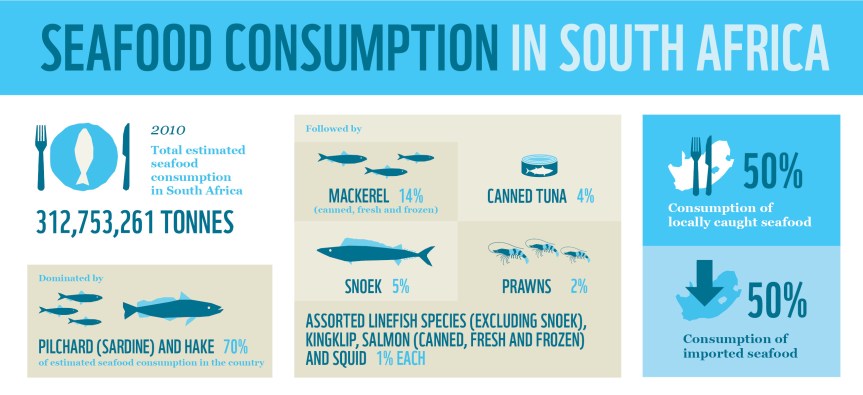 Tại sao cây ngô đóng vai trò quan trọng hàng đầu, chứ không phải lúa mì?
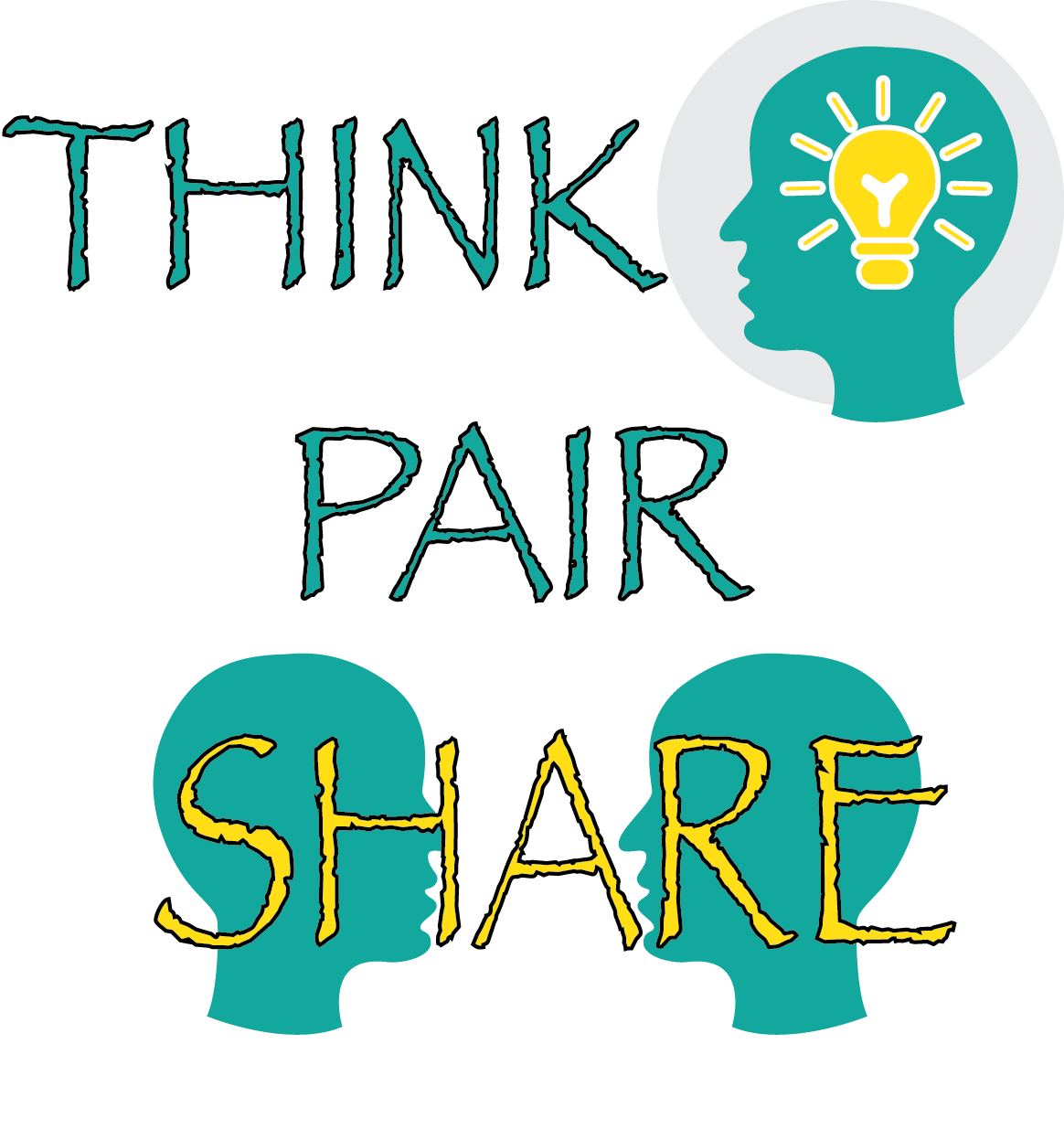 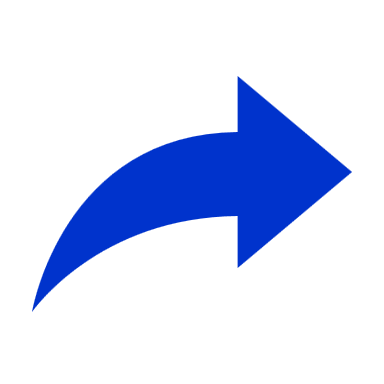 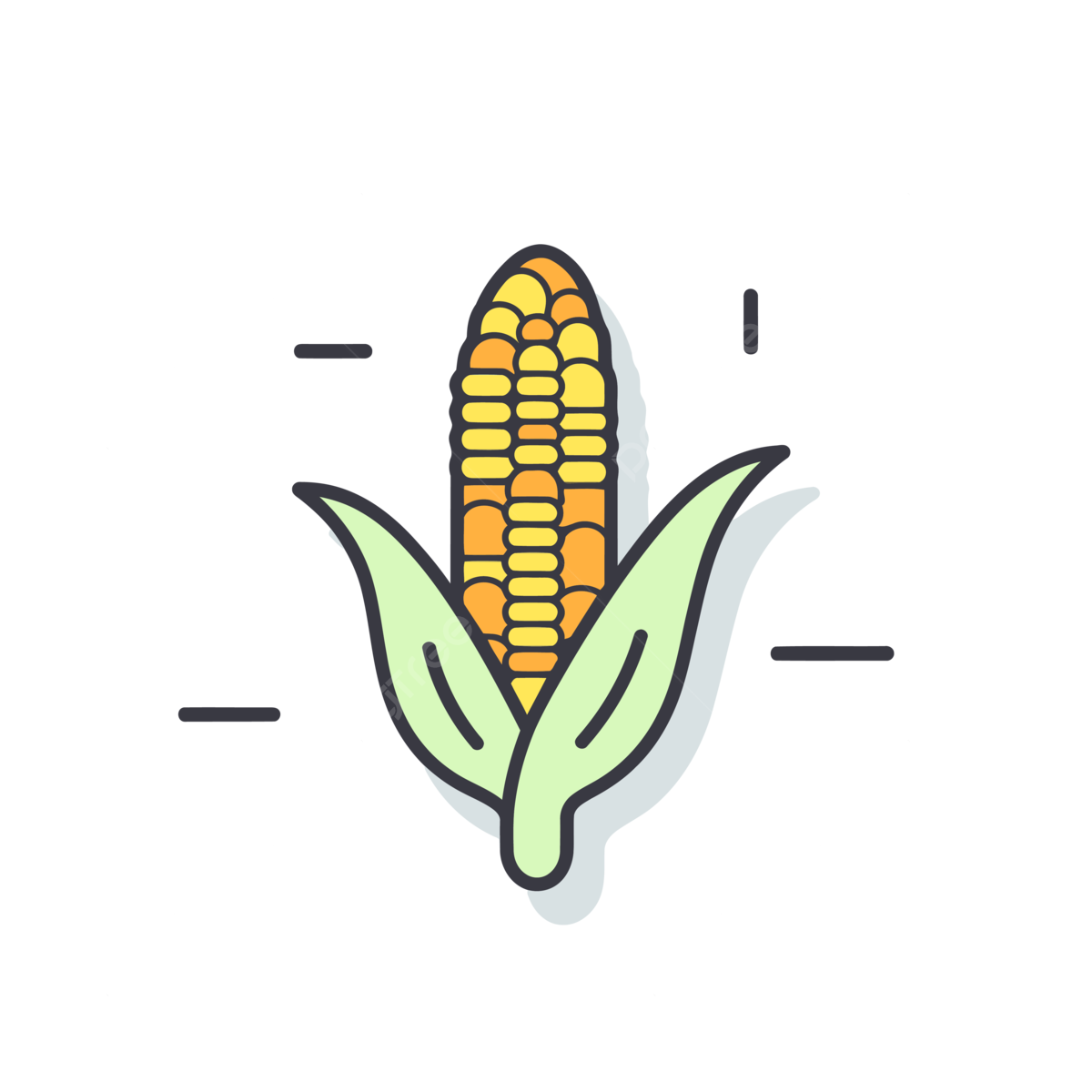 Ngô có biên độ sinh thái rộng
Ưa khí hậu khô, cần ít nước, thoát nước tốt
Nguồn thức ăn cho gia súc
Tại sao chăn nuôi cừu chiếm ưu thế chứ không phải bò, lợn?
Khí hậu khô chiếm ưu thế
Có các đồng cỏ thảo nguyên
Sự phát triển trồng trọt, nhu cầu tiêu thụ lớn
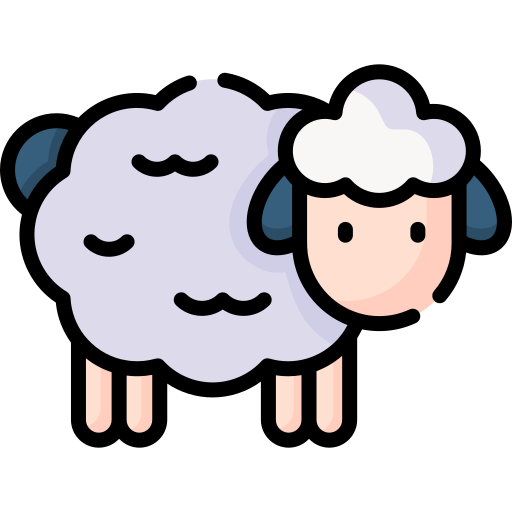 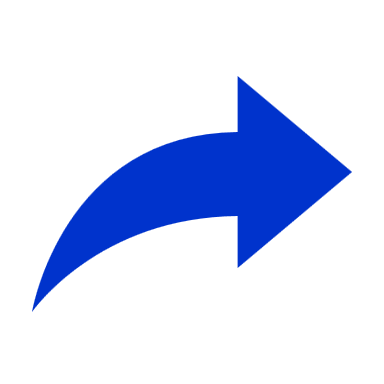 2. Các ngành kinh tế
Làm việc nhóm, thiết kế sơ đồ tư duy về ngành dịch vụ, thời gian 10 phút.
Chia sẻ kết quả nhanh giữa 2 nhóm, 3 phút
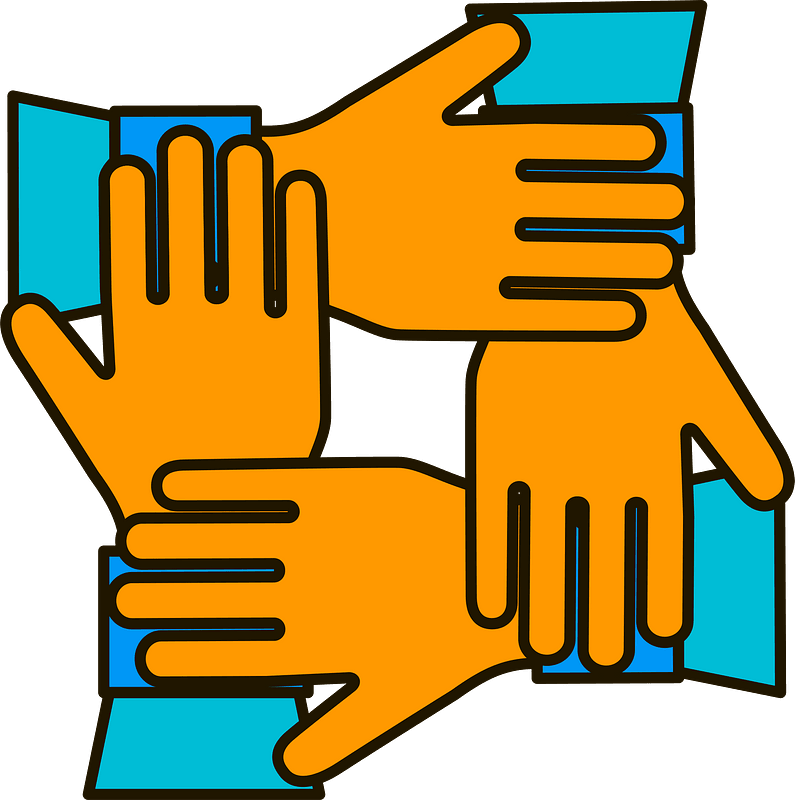 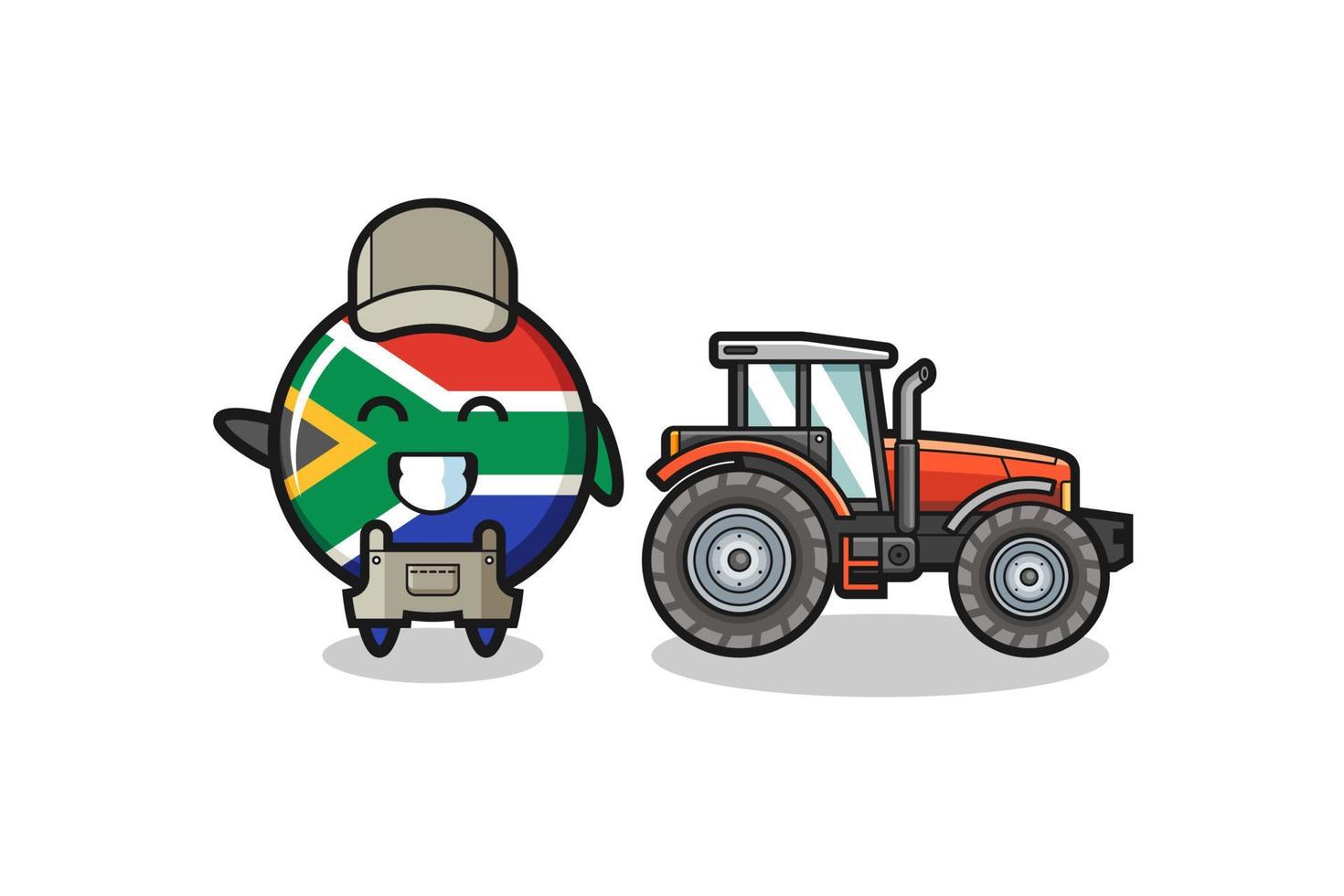 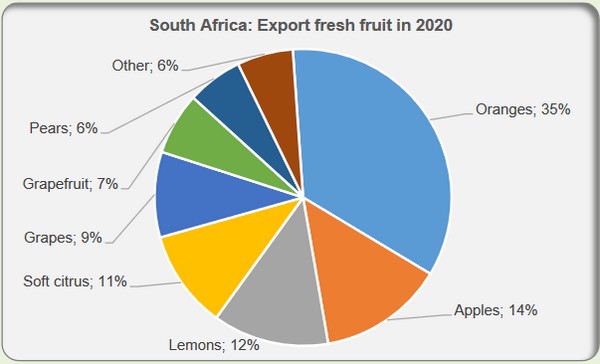 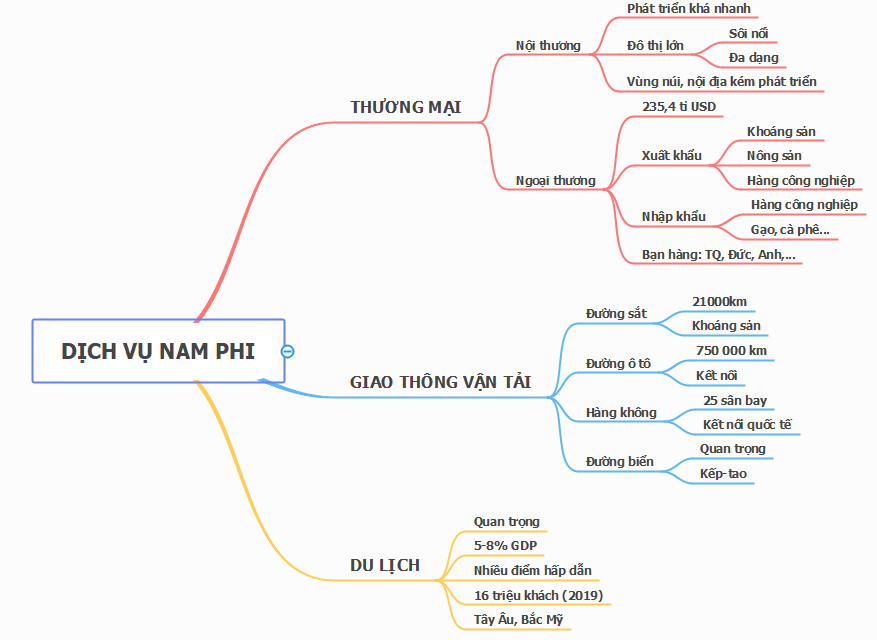 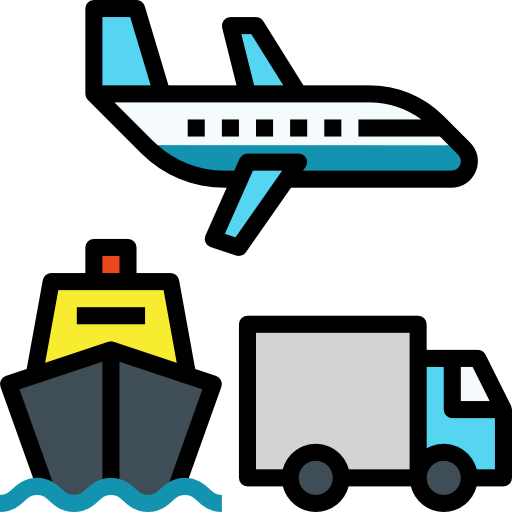 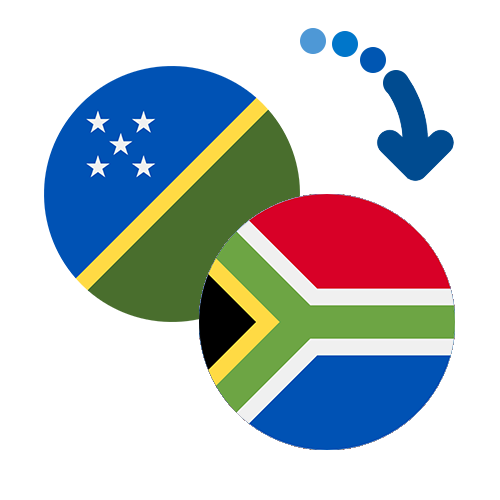 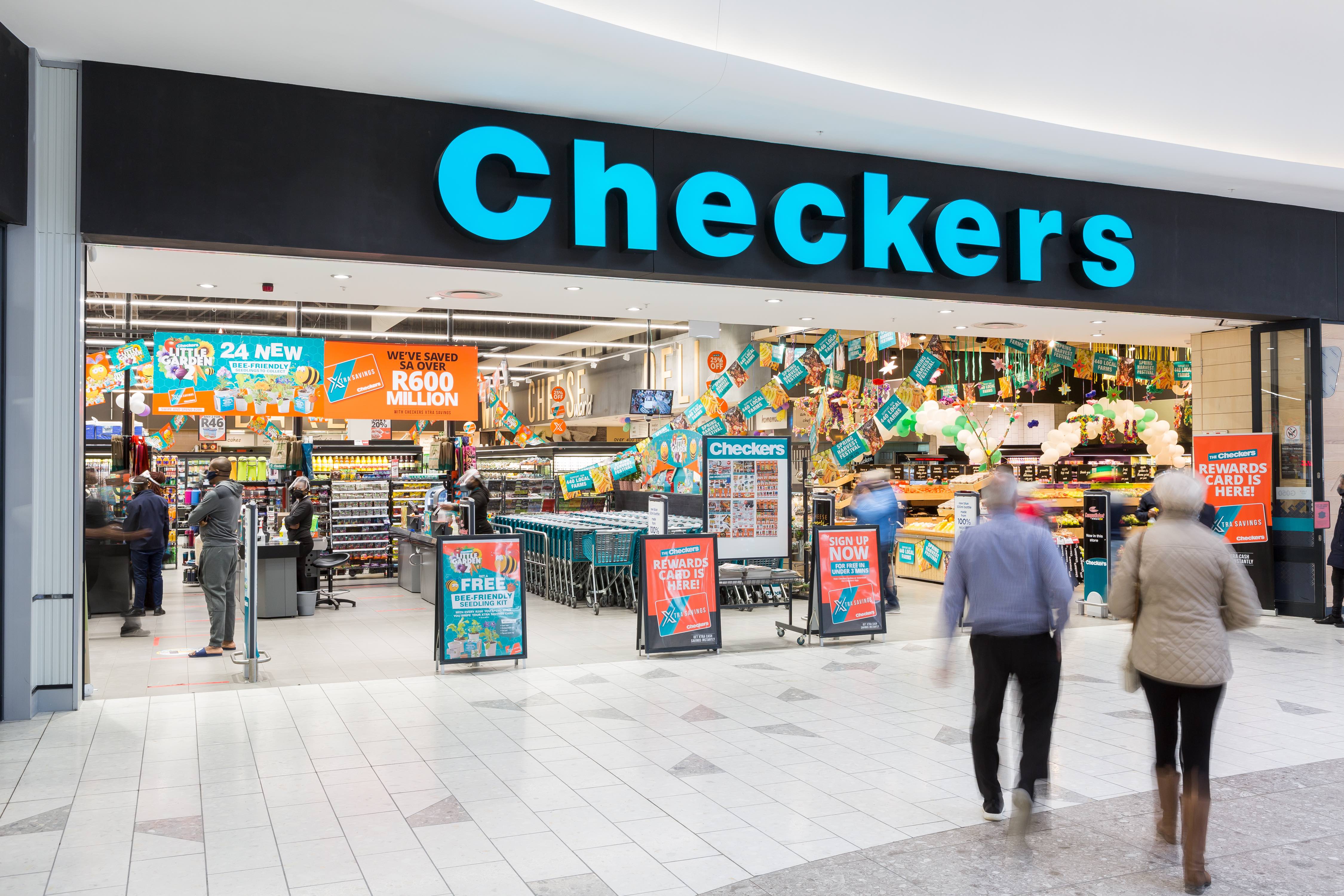 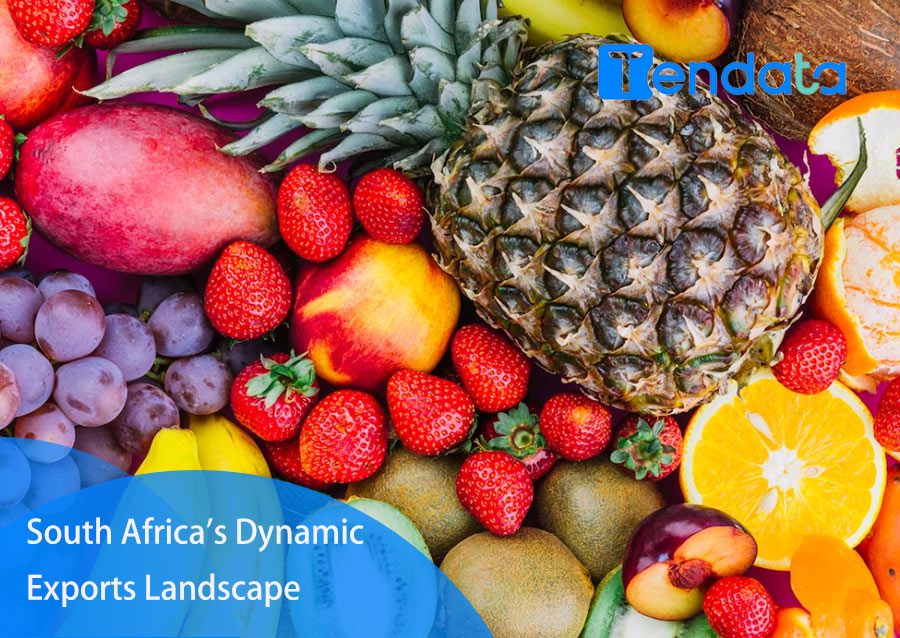 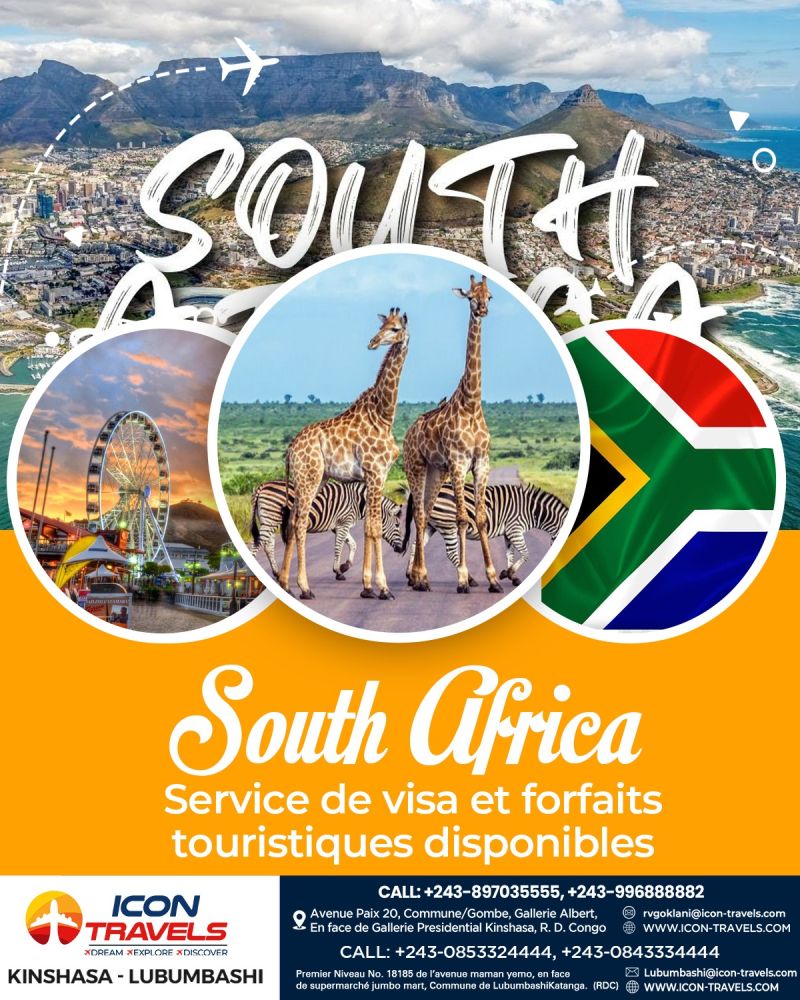 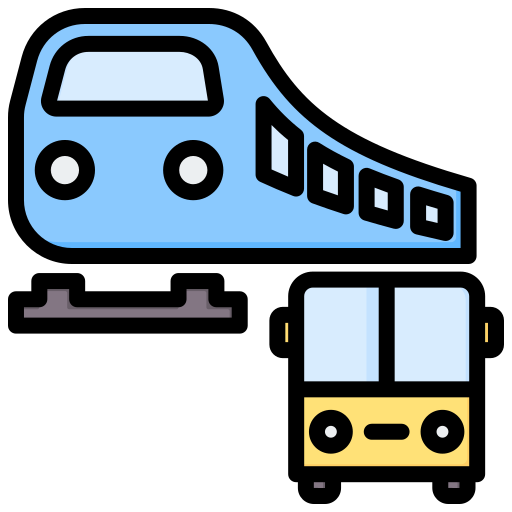 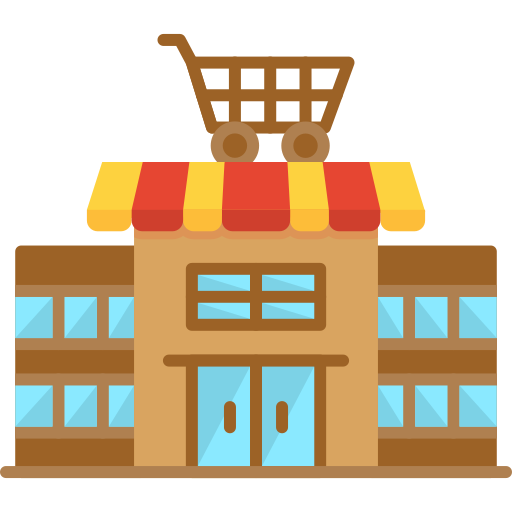 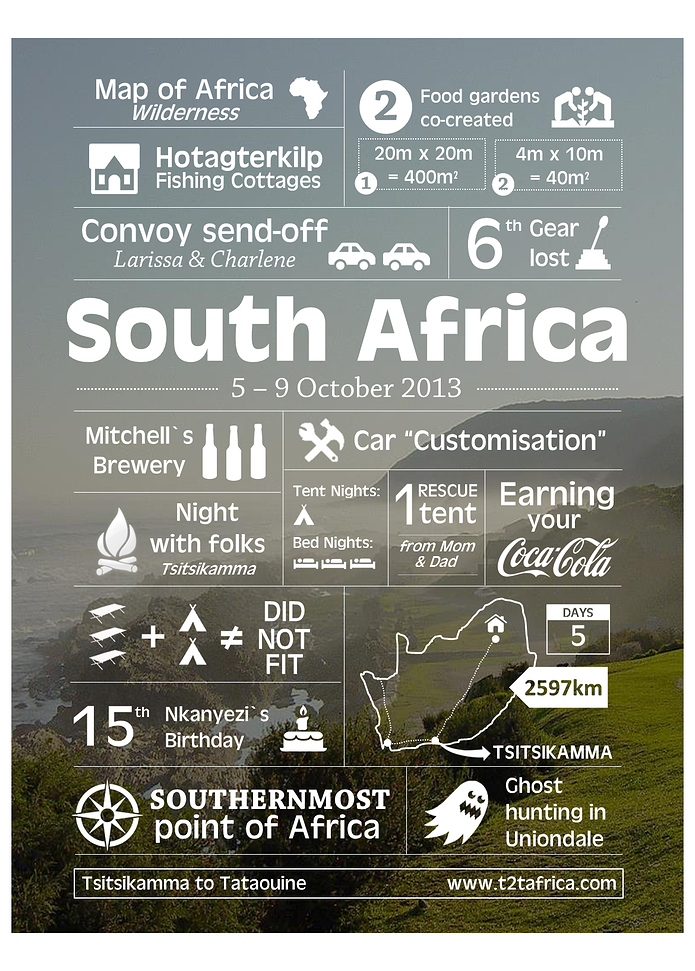 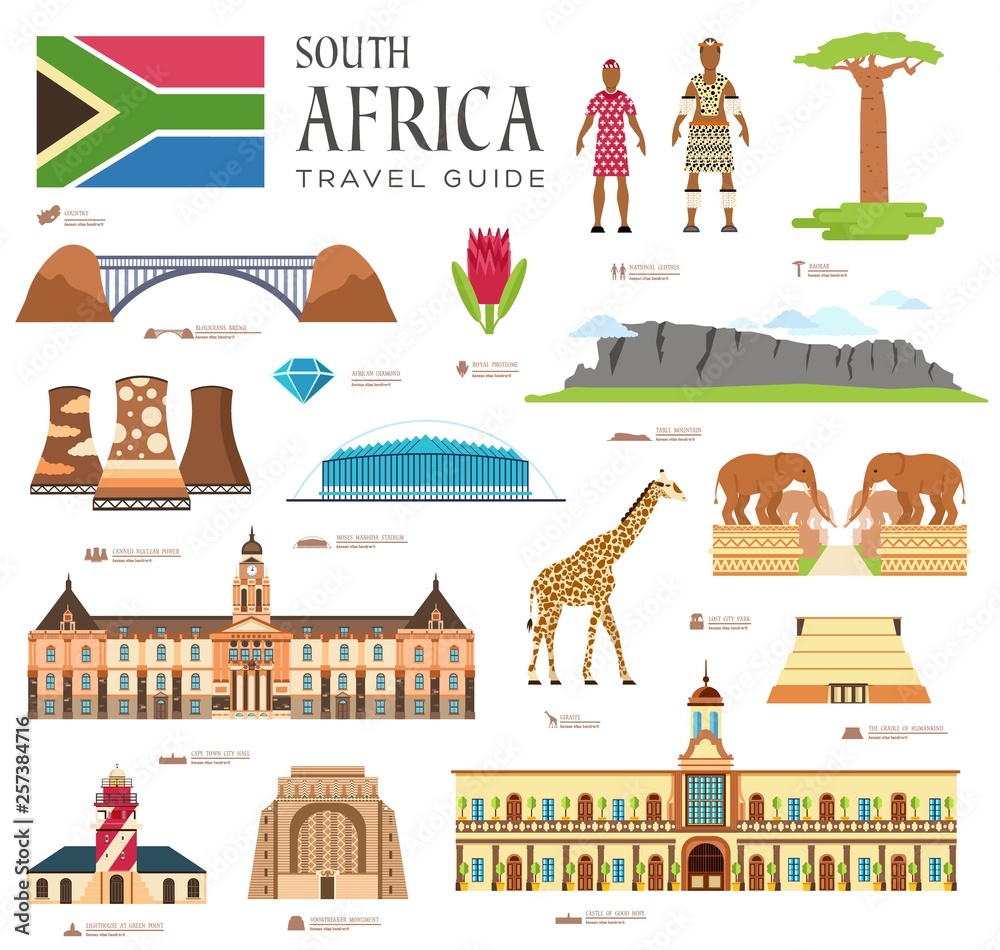 EM CÓ BIẾT?
Hiện tại, có hơn 90 sân bay ở Nam Phi đang hoạt động để phục vụ nhu cầu di chuyển của du khách và vận chuyển hàng hóa khắp đất nước. Trong đó, có 3 sân bay quốc tế nhận các đường bay từ nước ngoài đến Nam Phi là:
Sân bay quốc tế Cape Town (CPT, thành phố Cape Town)
Sân bay quốc tế O. R. Tambo (JNB, thành phố Johannesburg)
Sân bay quốc tế Durban ( DUR, thành phố Durban)
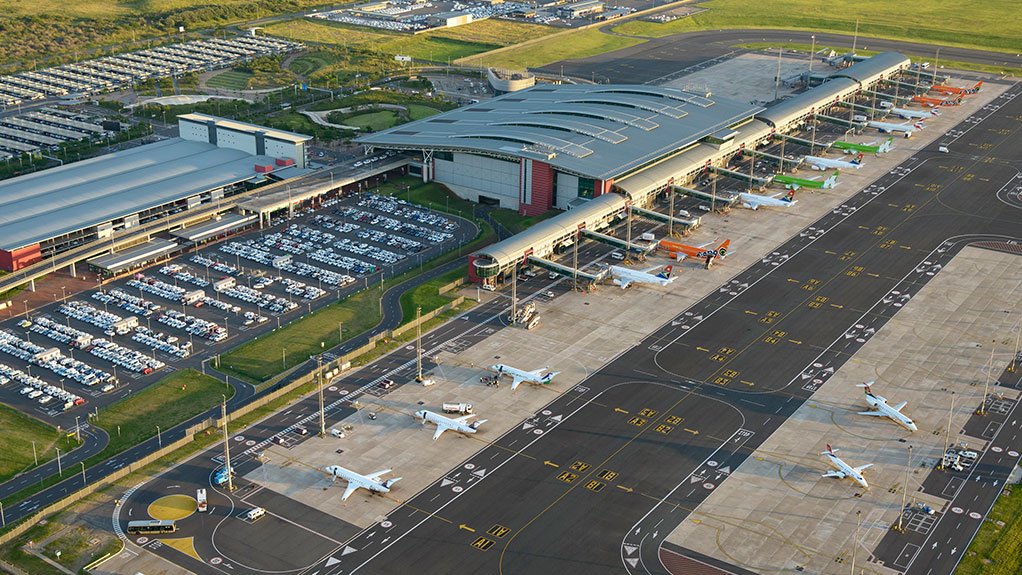 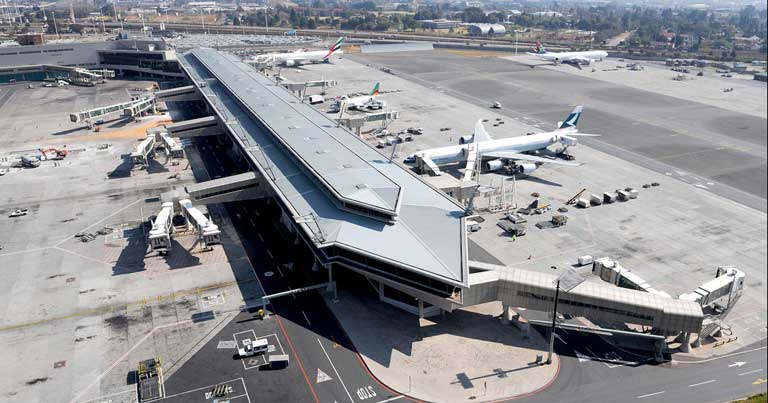 LUYỆN TẬP
Vẽ biểu đồ thể hiện giá trị quy mô và tăng trưởng GDP của Nam Phi giai đoạn 2000-2021 và rút ra nhận xét
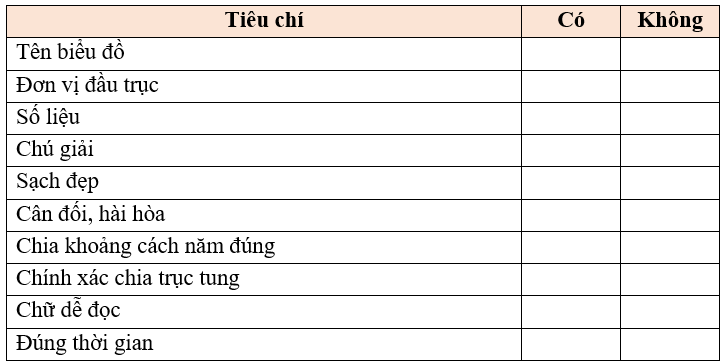 Thời gian 7 phút
2 HS chuyền chấm chéo theo gợi ý đánh giá ở bên
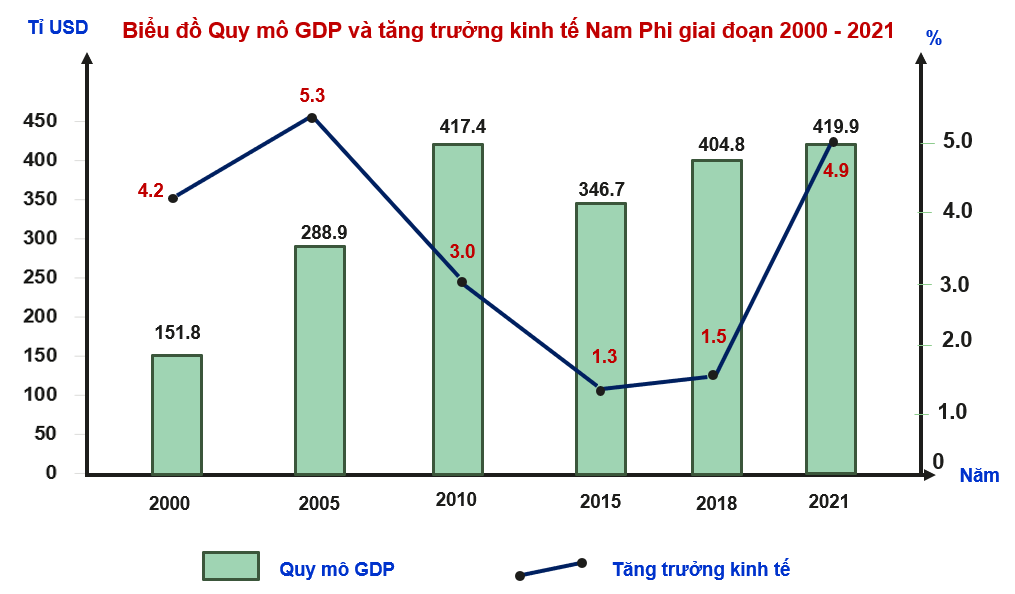 Tỉ USD
Biểu đồ Quy mô GDP và tăng trưởng kinh tế Nam Phi giai đoạn 2000 - 2021
%
5.3
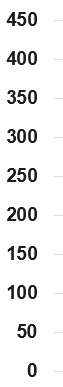 419.9
417.4
5.0
404.8
4.9
346.7
4.2
4.0
288.9
3.0
3.0
151.8
1.5
2.0
1.3
1.0
0
0
Năm
2010
2015
2021
2000
2005
2018
Quy mô GDP
Tăng trưởng kinh tế